МУНИЦИПАЛЬНОЕ БЮДЖЕТНОЕ ДОШКОЛЬНОЕ ОБРАЗОВАТЕЛЬНОЕ УЧРЕЖДЕНИЕ ДЕТСКИЙ САД ОБЩЕРАЗВИВАЮЩЕГО ВИДА ВТОРОЙ КАТЕГОРИИ «БЕРЁЗКА»
КАБИНЕТ
ПЕДАГОГА-ПСИХОЛОГА
Старожук Юлия Николаевна
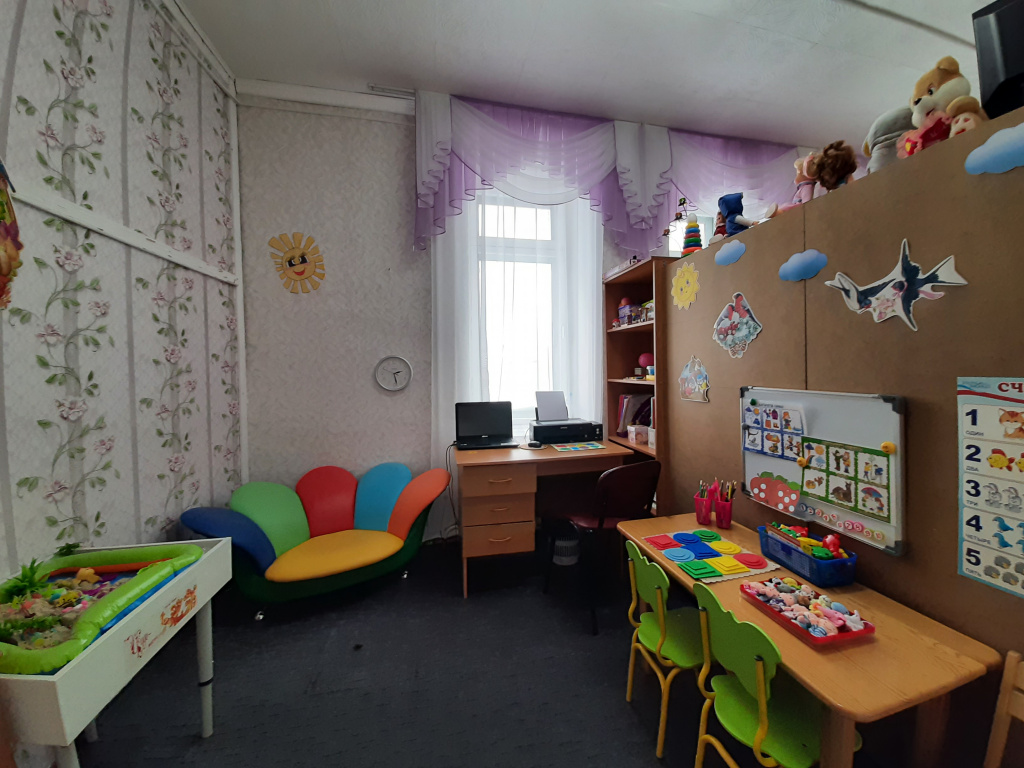 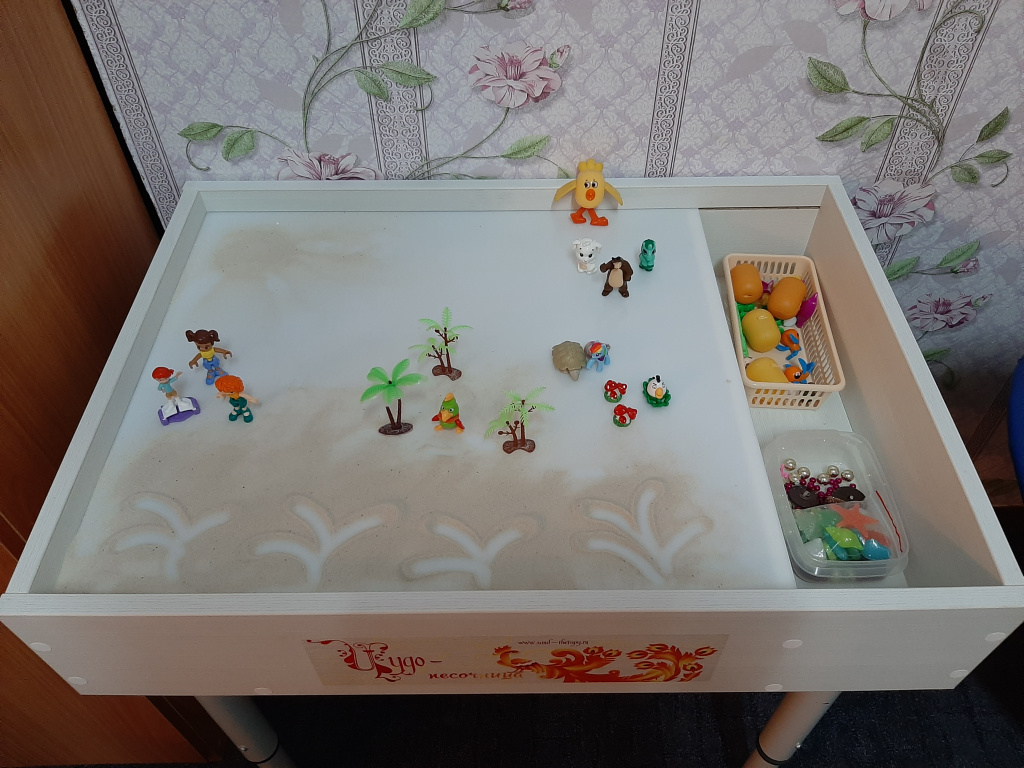 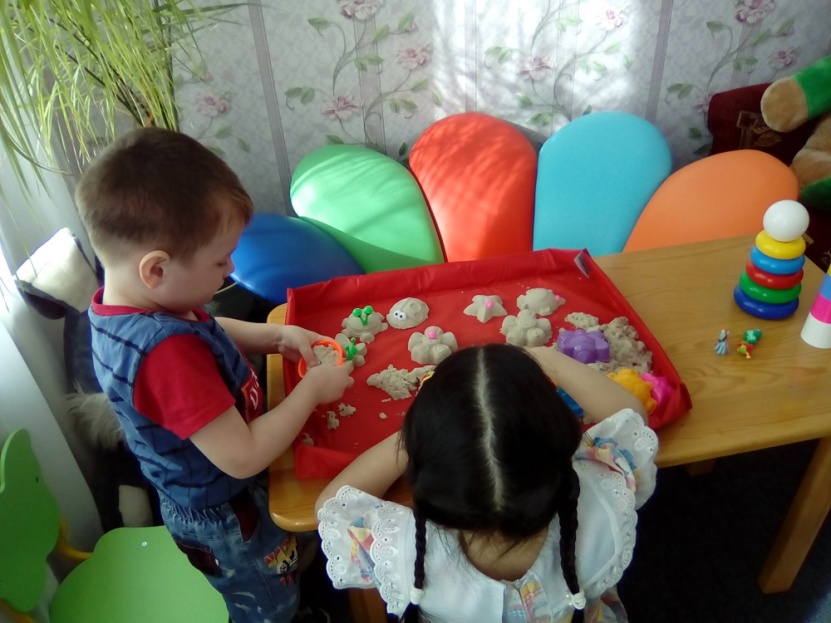 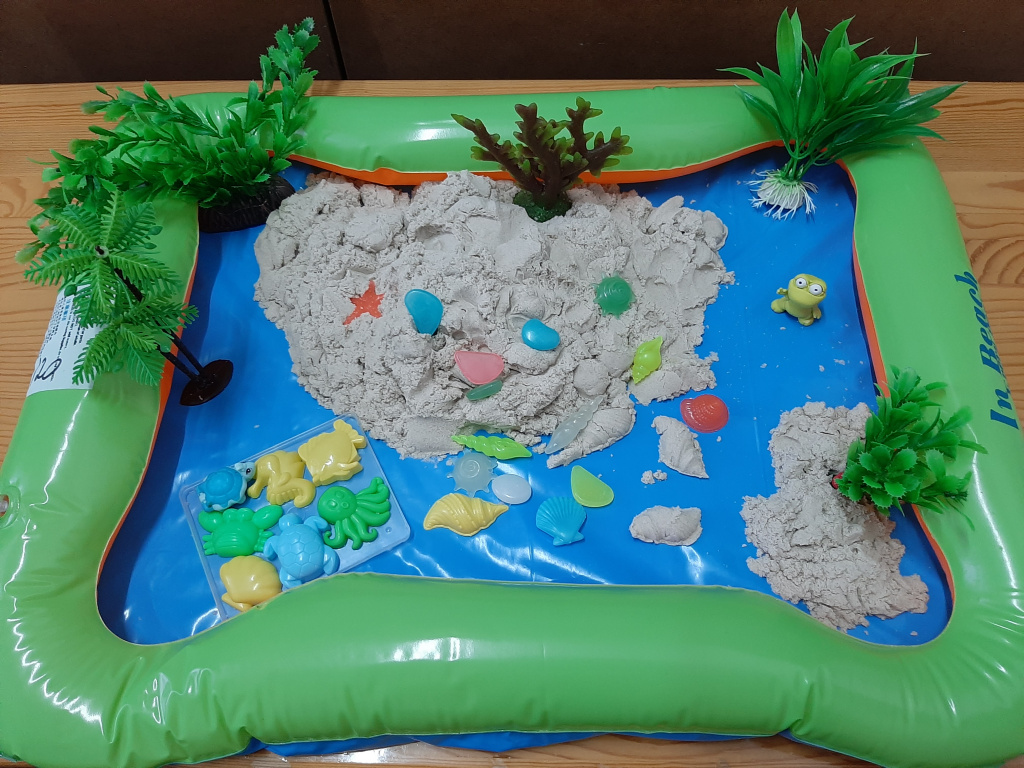 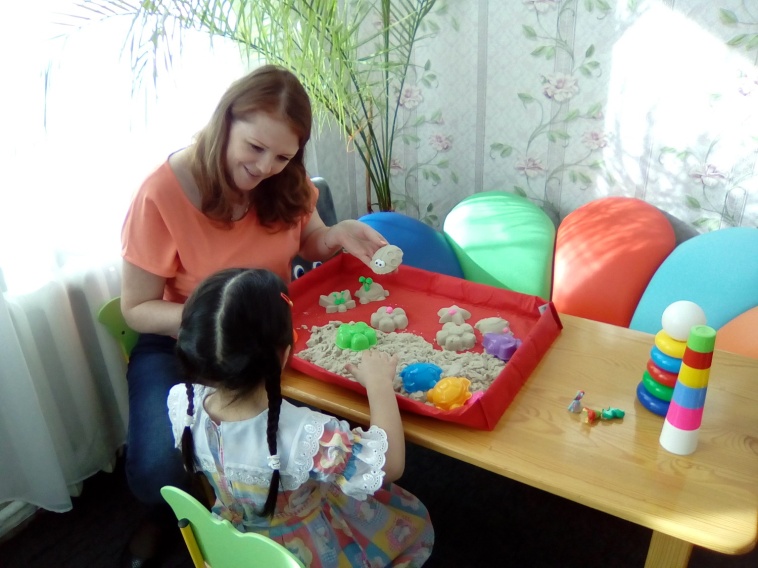 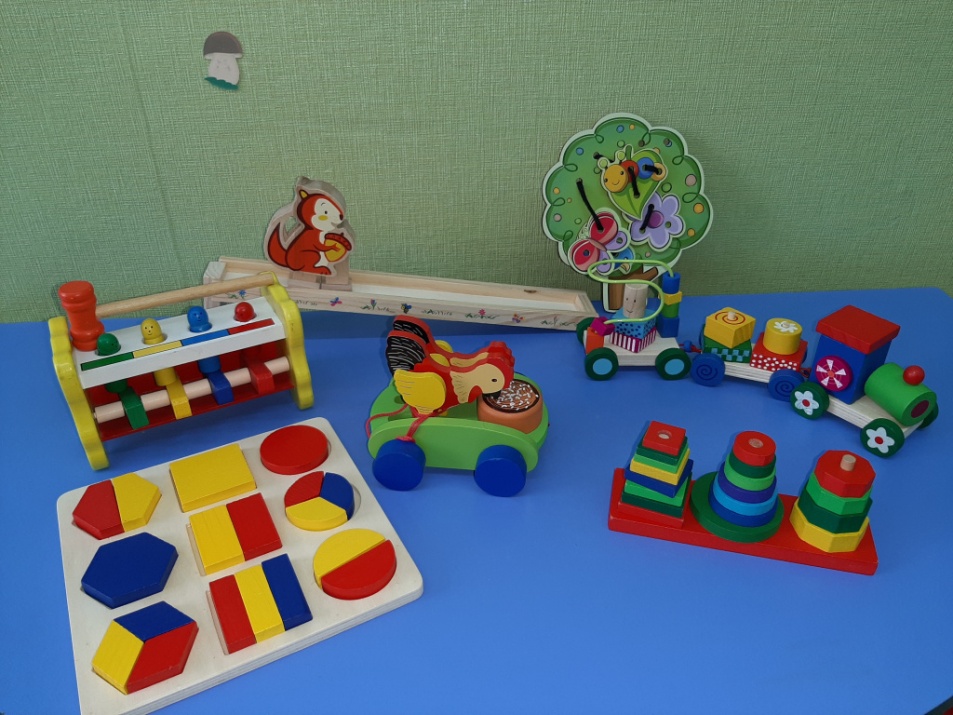 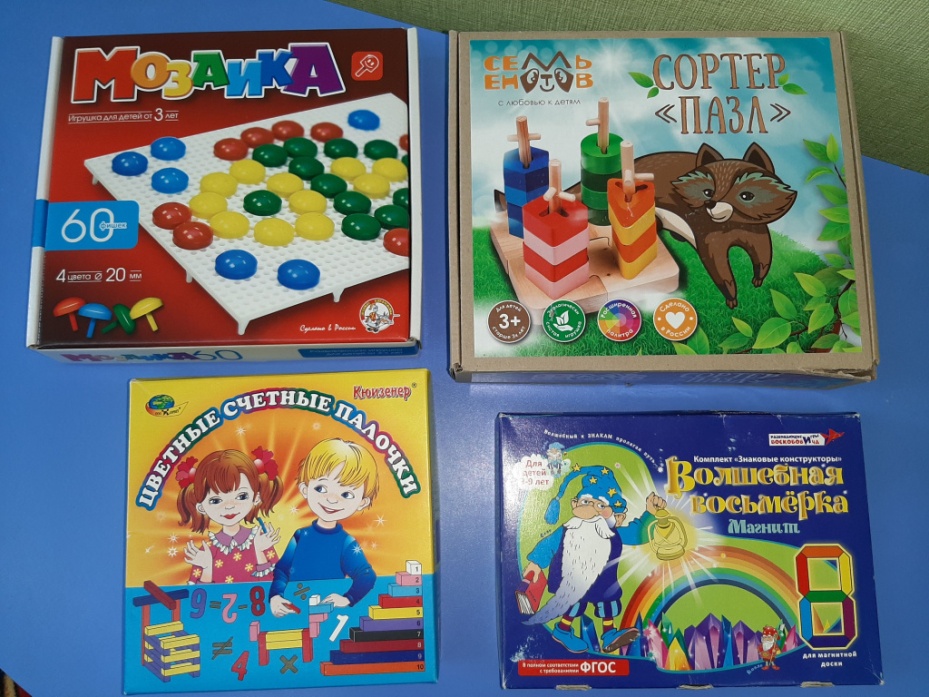 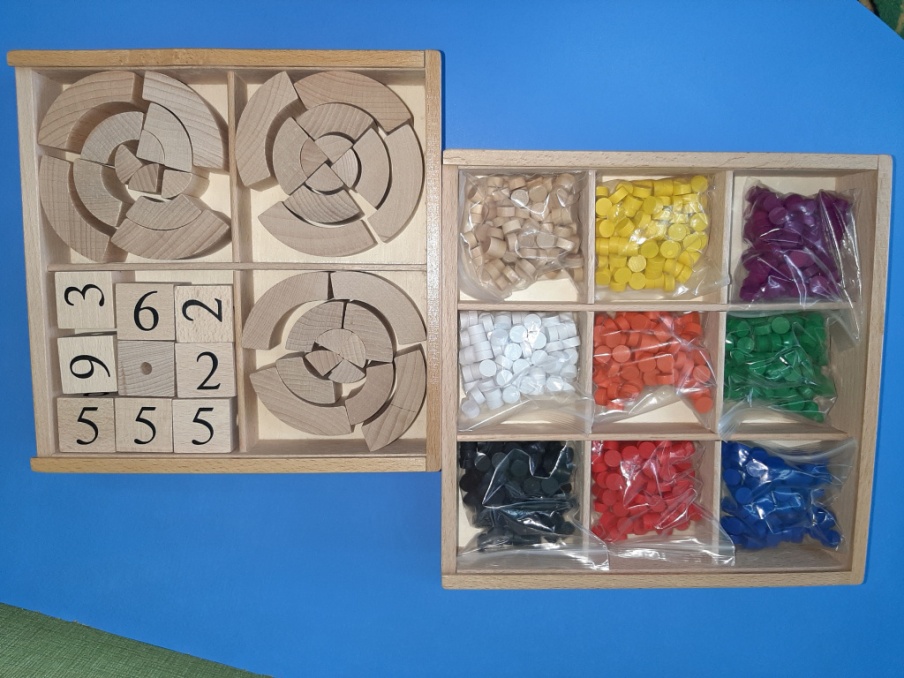 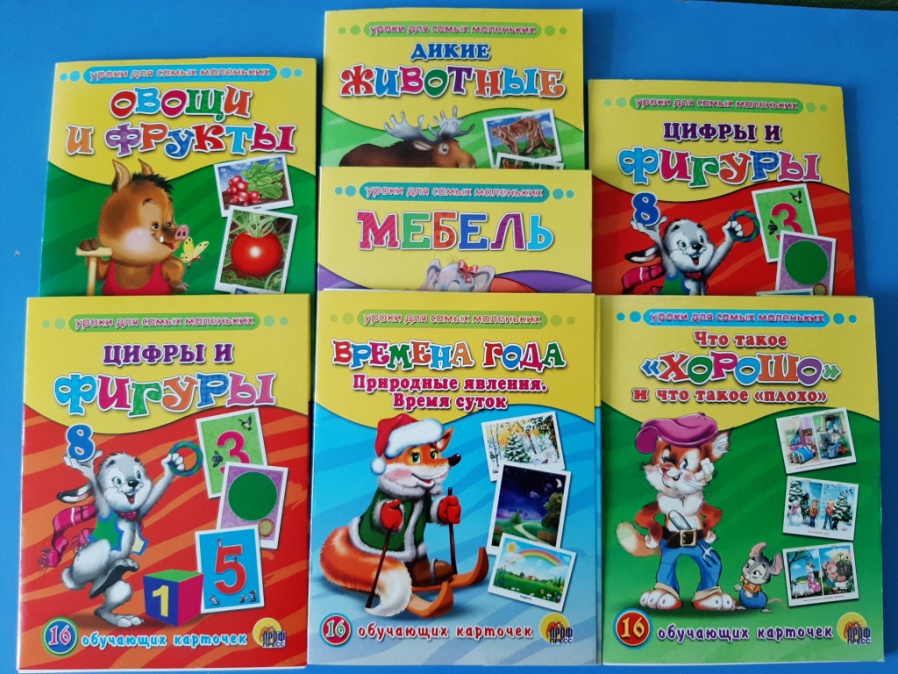 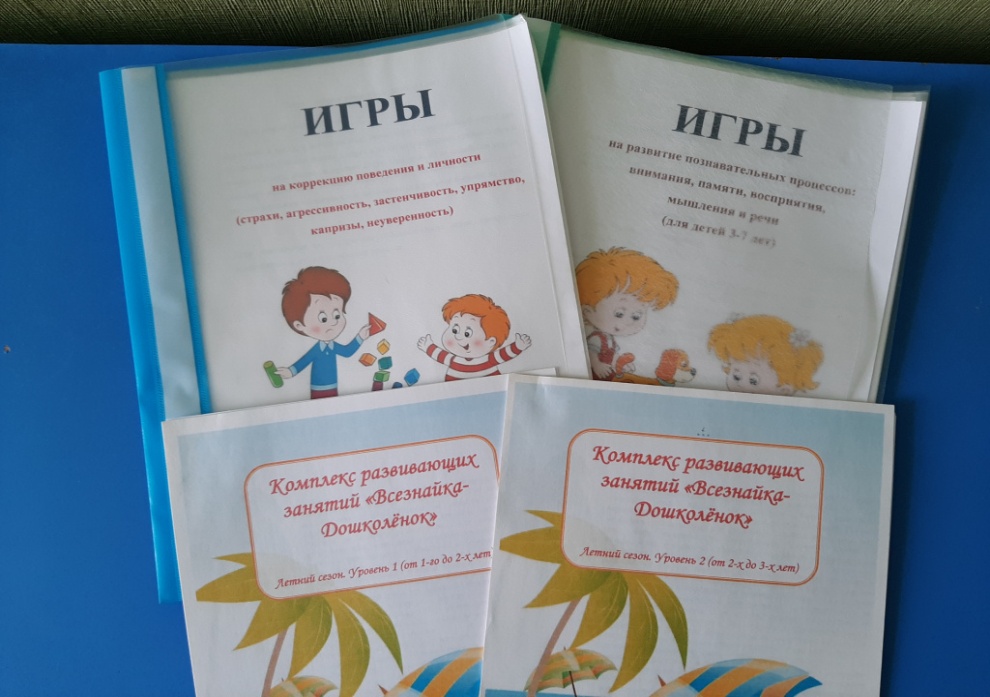 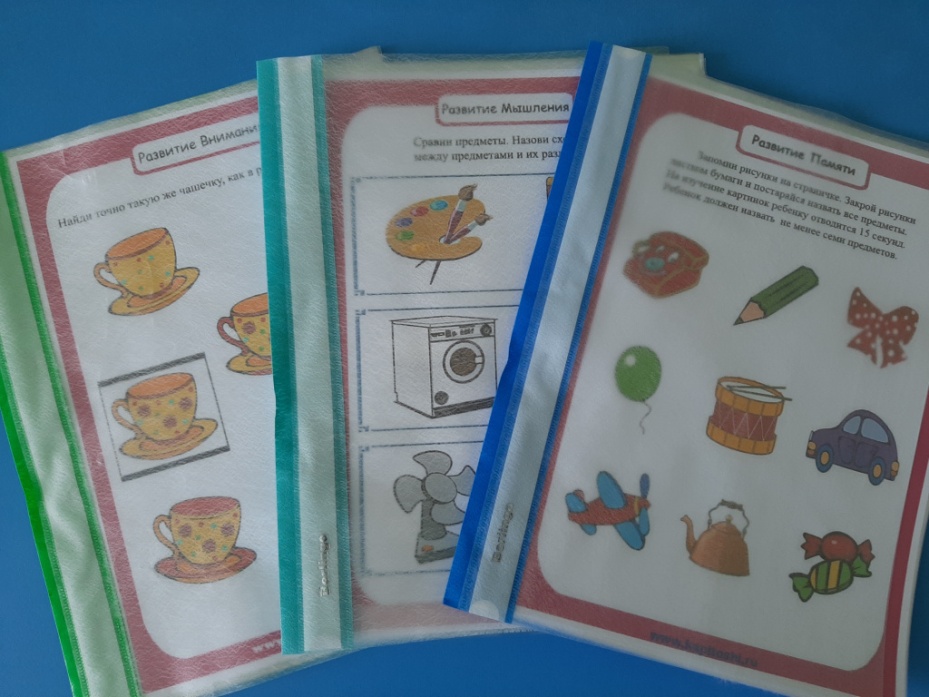 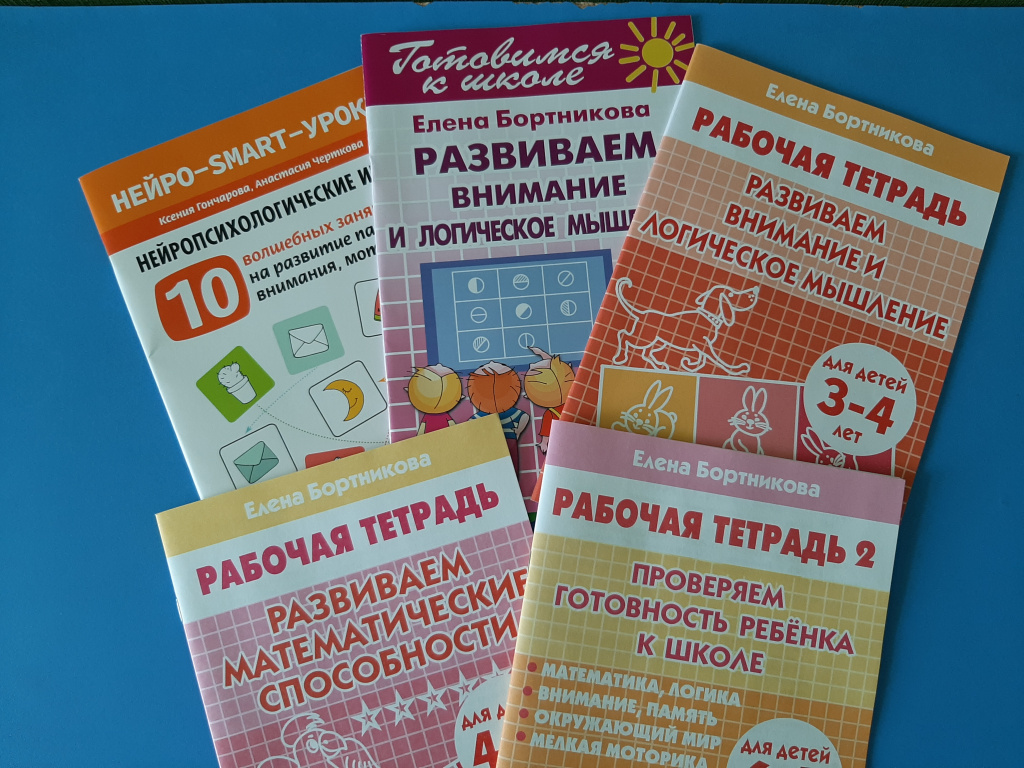